Состояние дорожек, площадок, проездов.
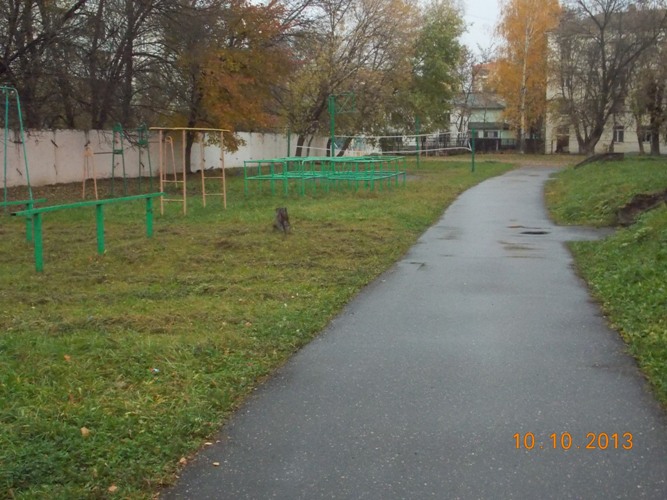 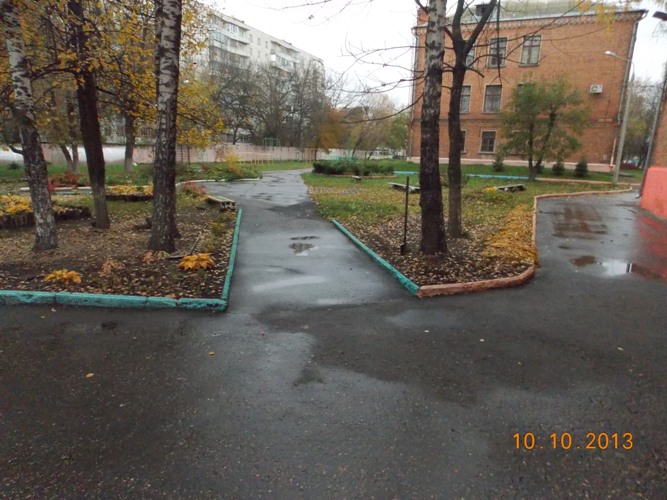 Состояние пришкольной территории и её использование 
 в зимний период
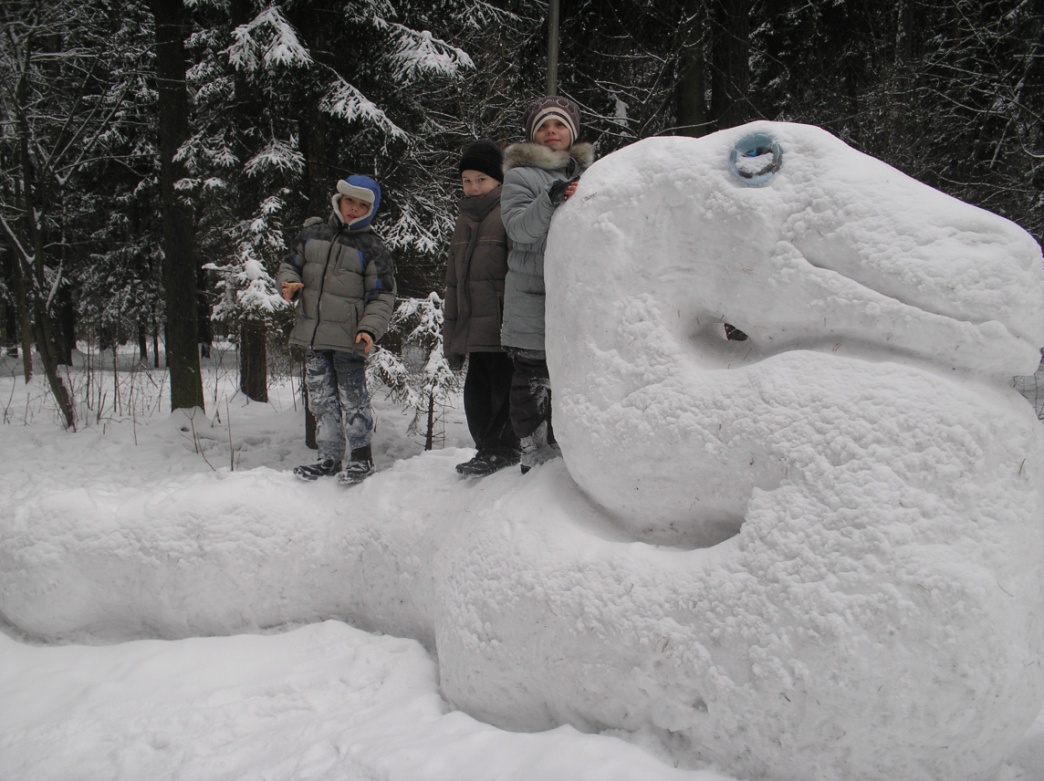 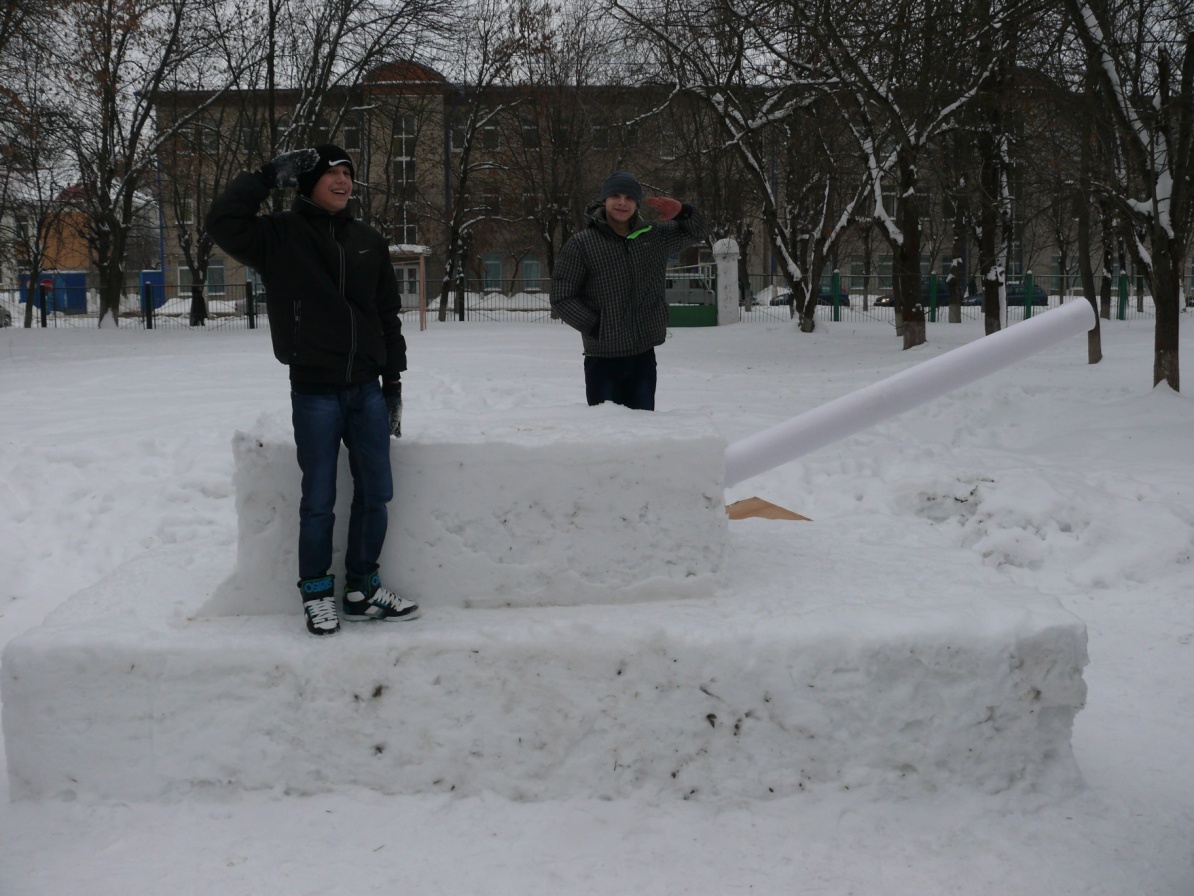 Общее состояние внутреннего пространства здания
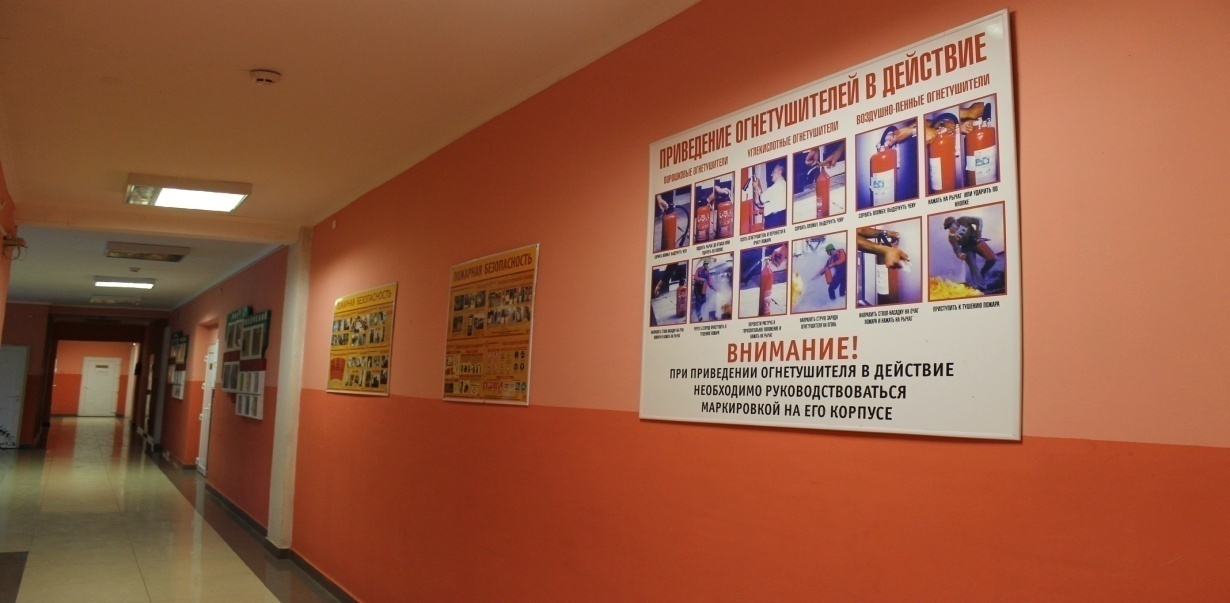 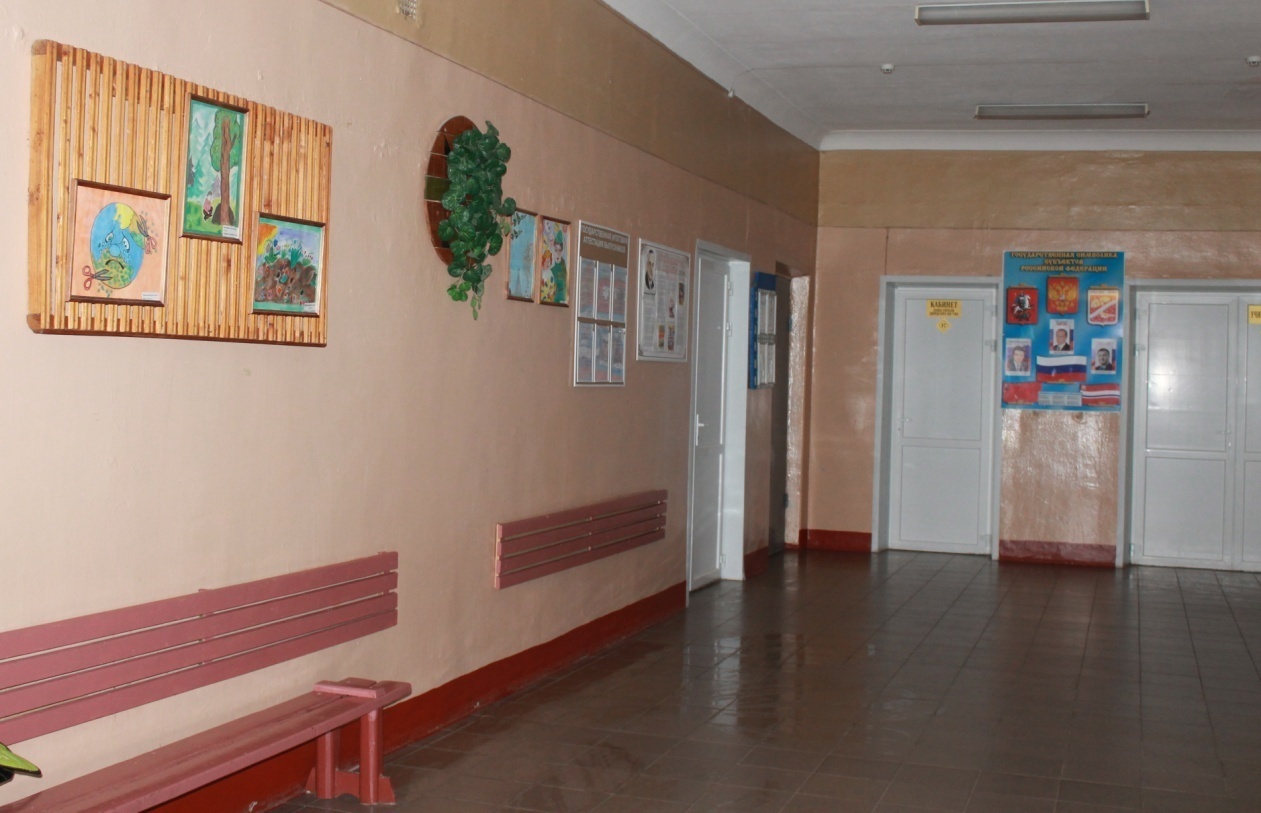 Единый стиль оформления кабинетов, коридоров, классов, кабинетов
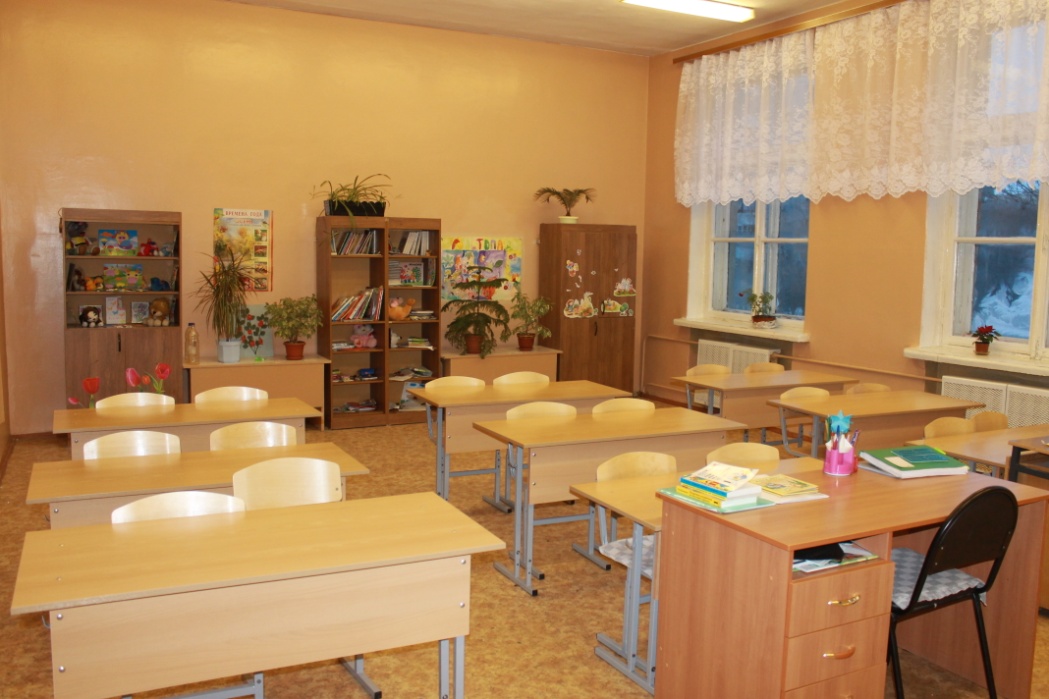 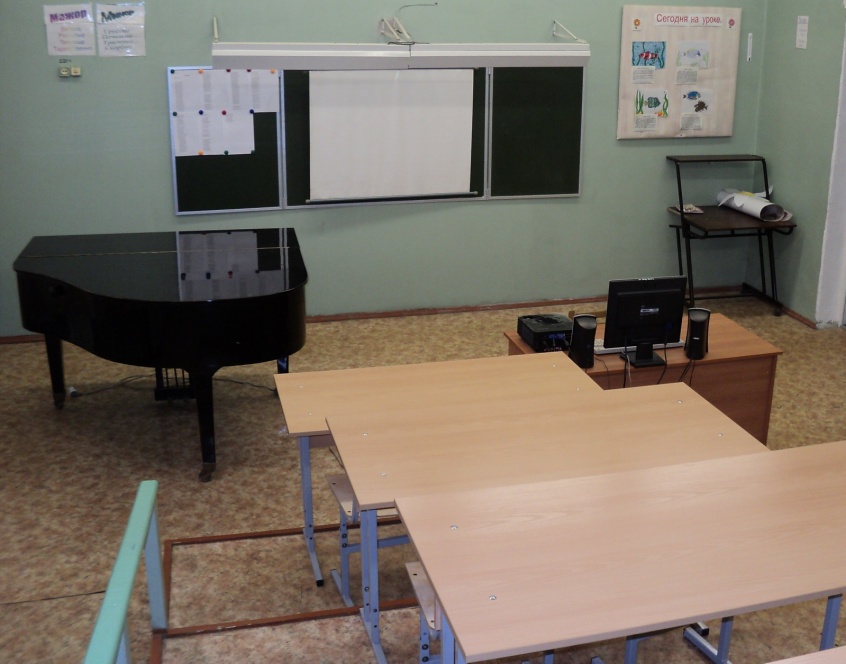 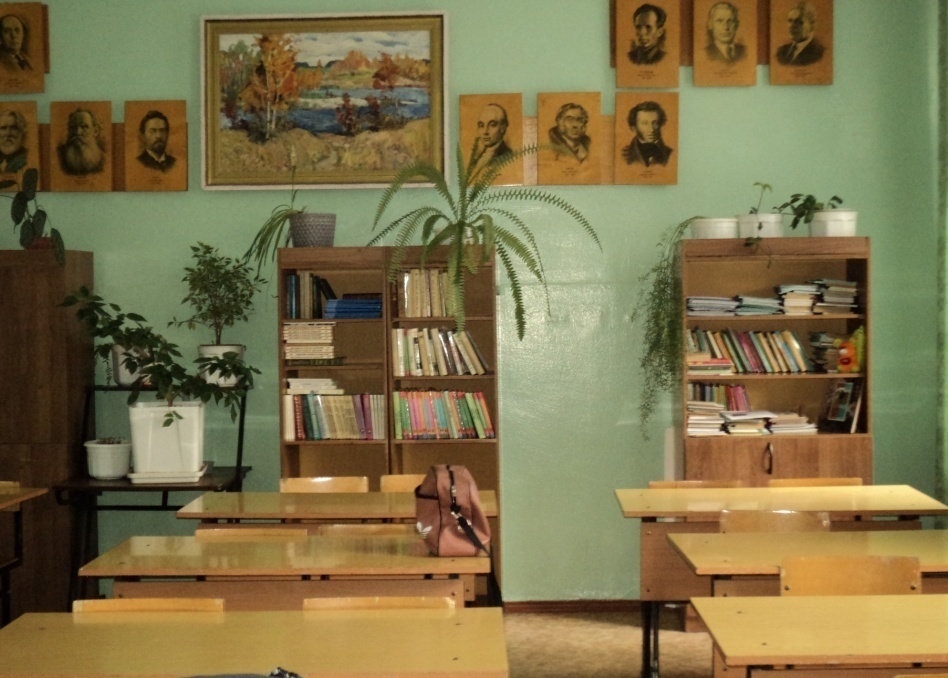 ШКОЛЬНАЯ ФОРМА
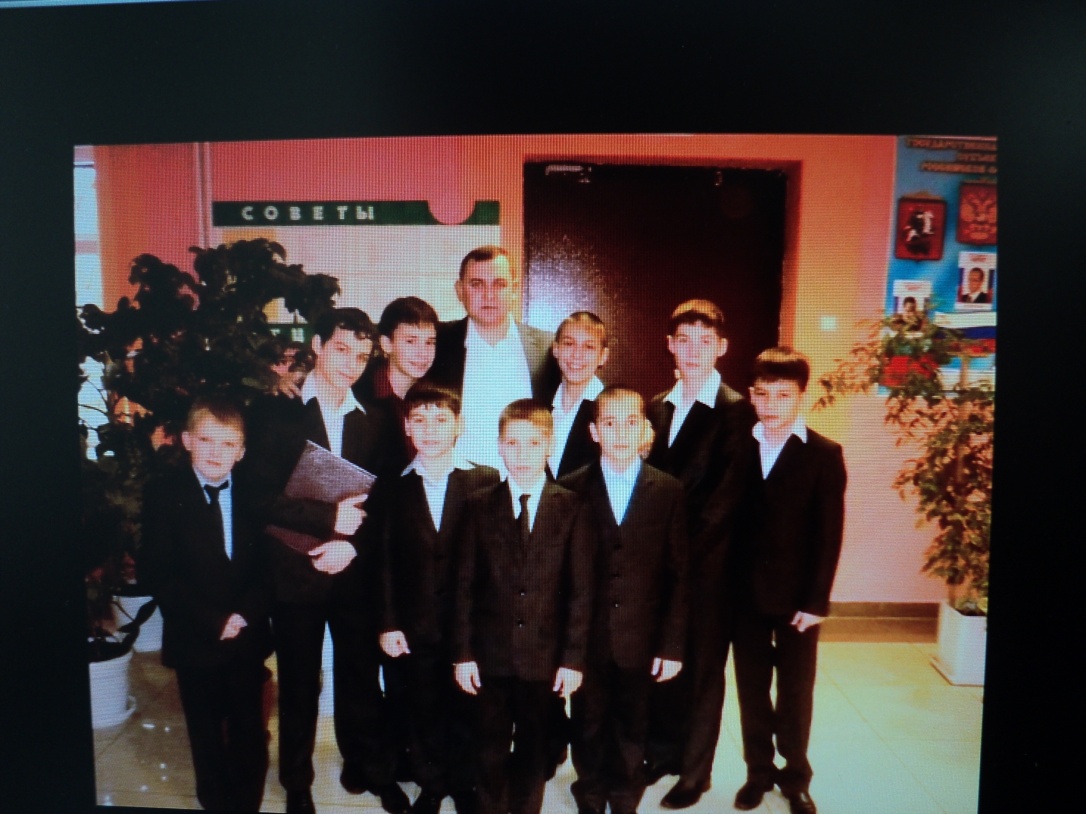 1. Пиджак, брюки, белая рубашка, галстук черного цвета. Туфли черного цвета (мальчики).

Белая блузка, черная юбка, 
     платье (сарафан), колготки, брюки
     (девочки)
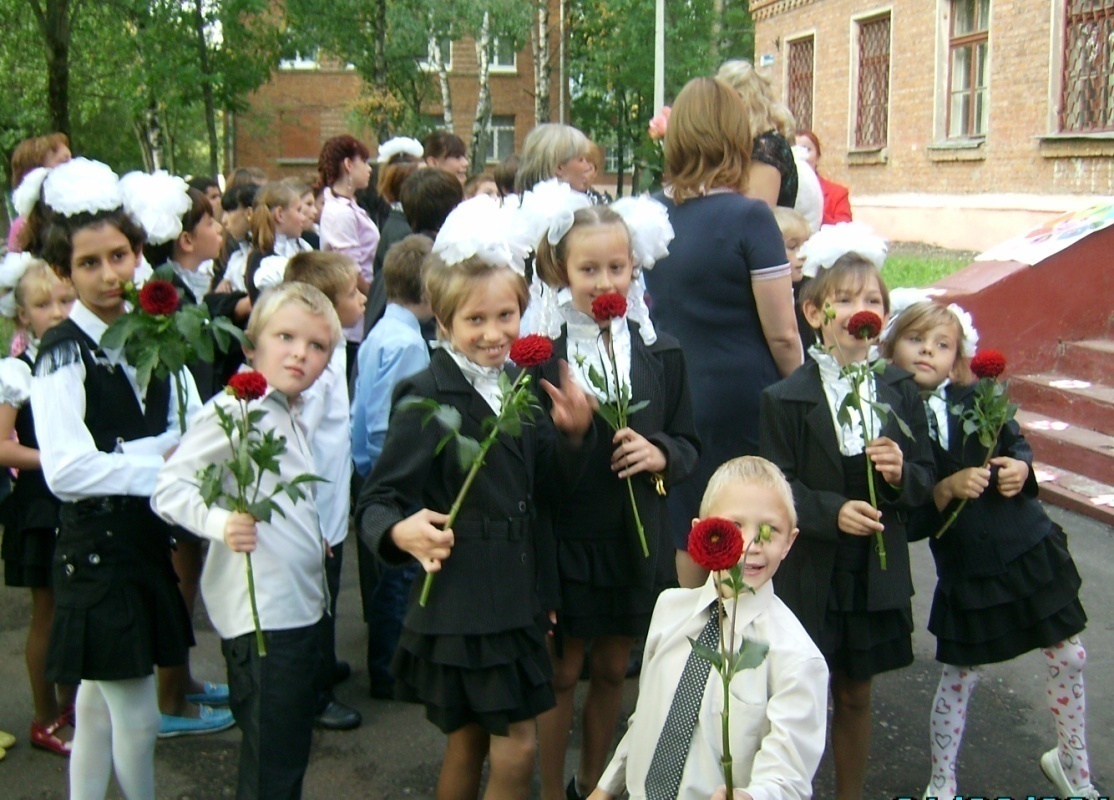 Уют (атмосфера,  удобный порядок, приятная устроенность быта).
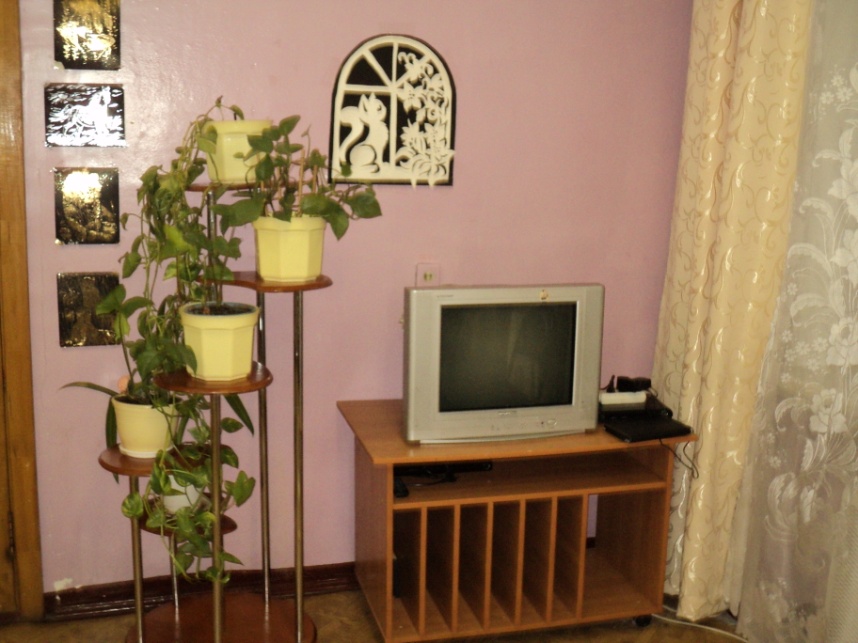 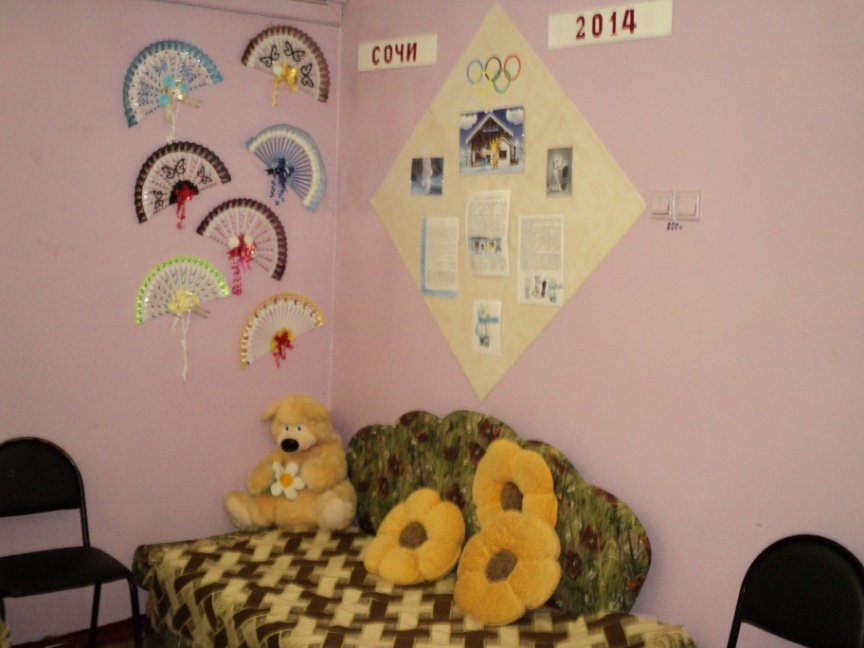 Спальня
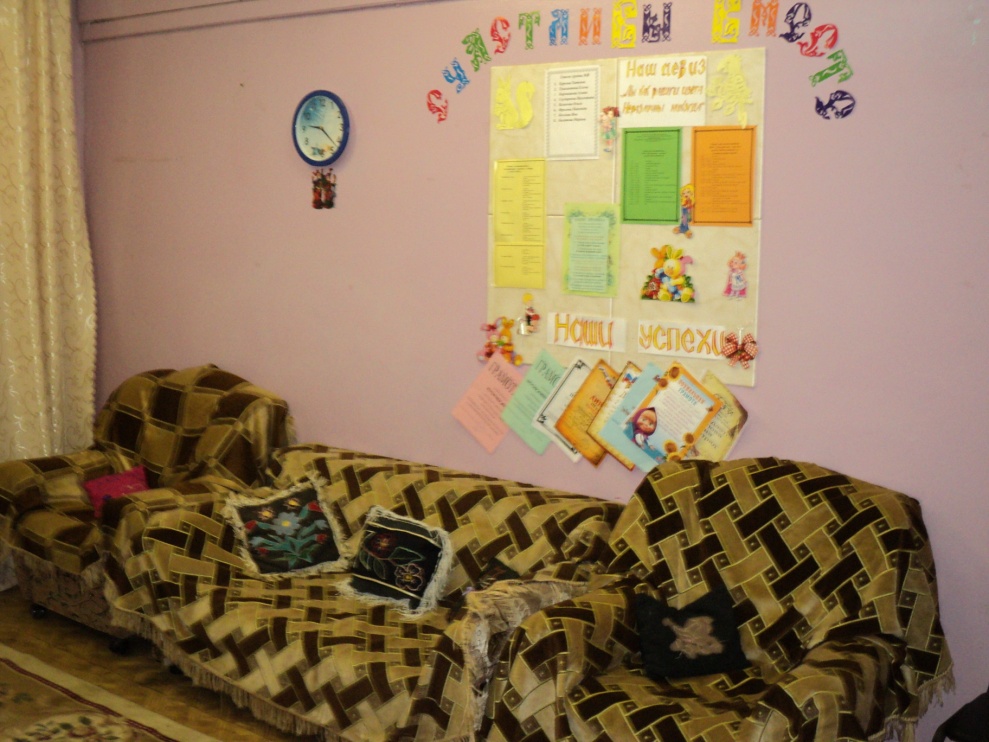 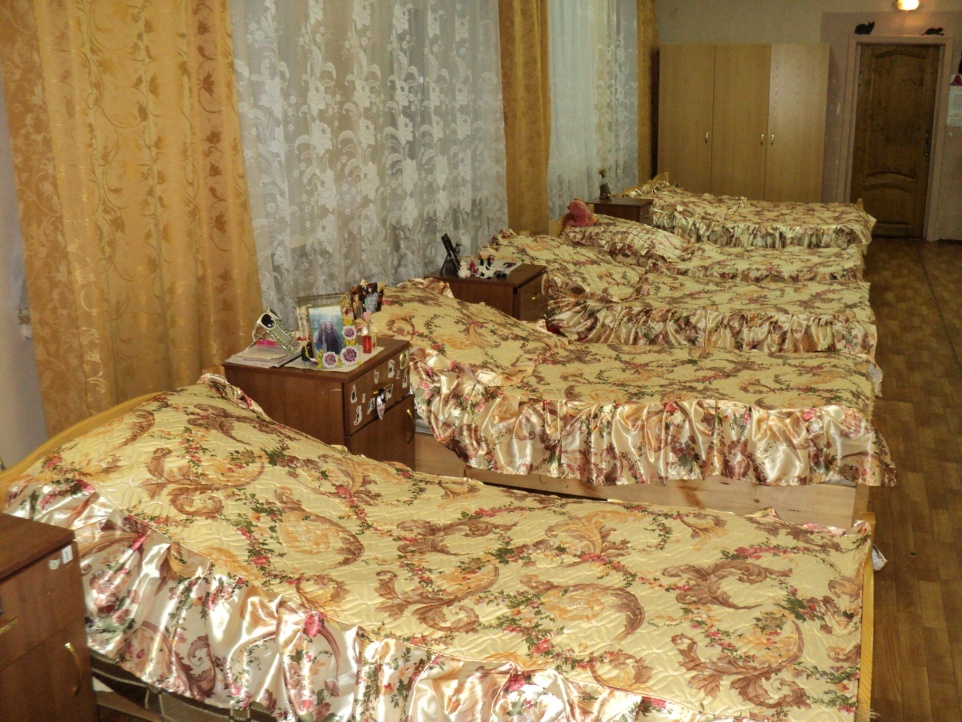 Вестибюльная группа (гардеробная для учащихся)
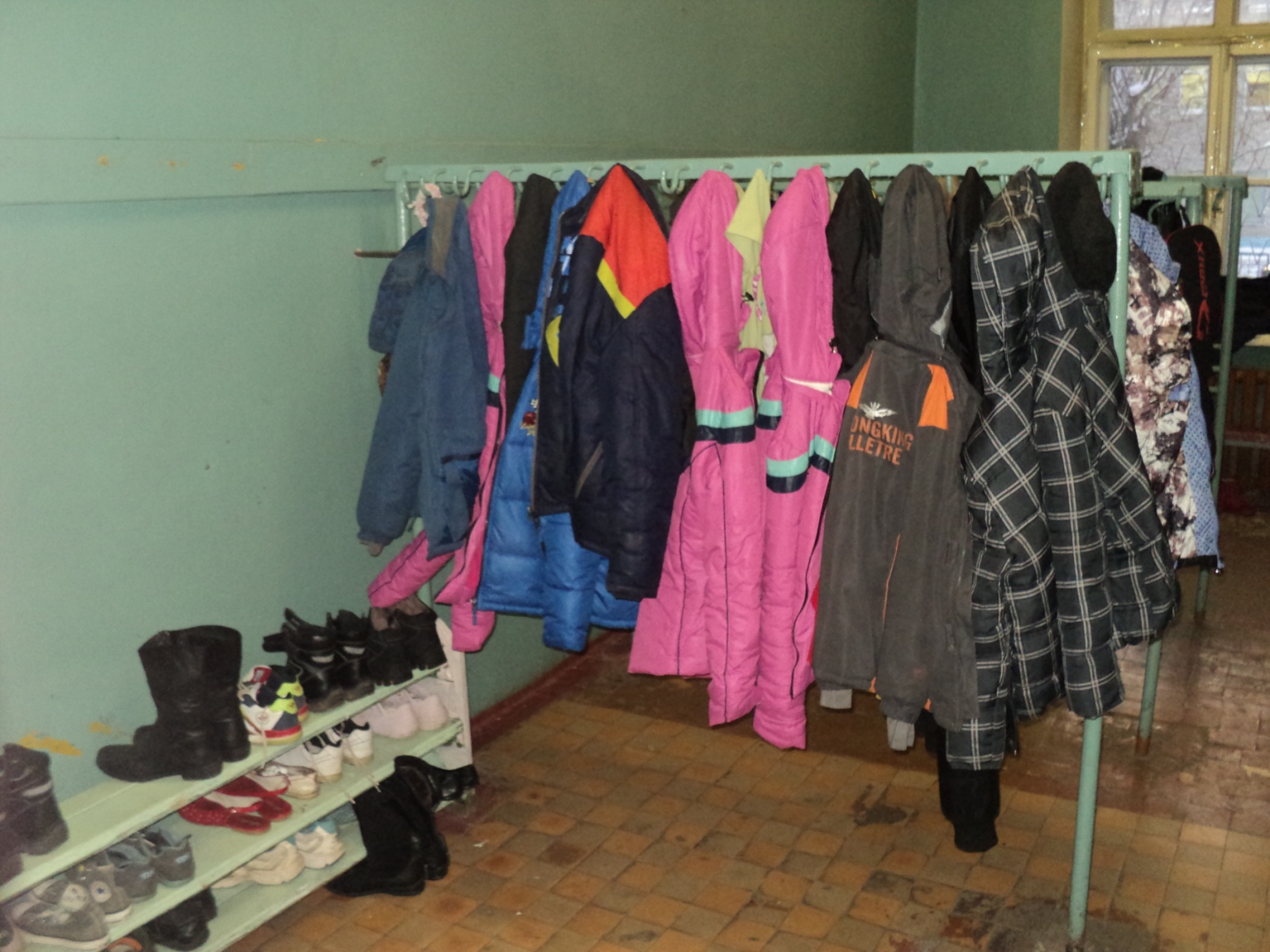 Холл, коридор
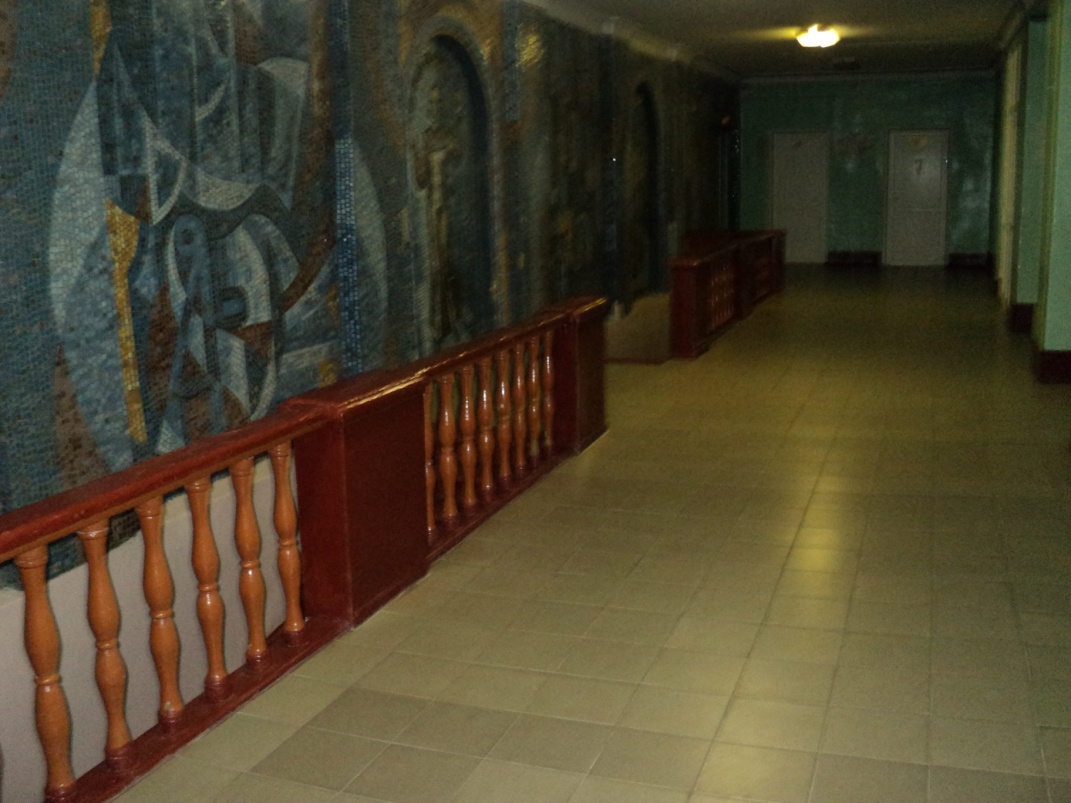 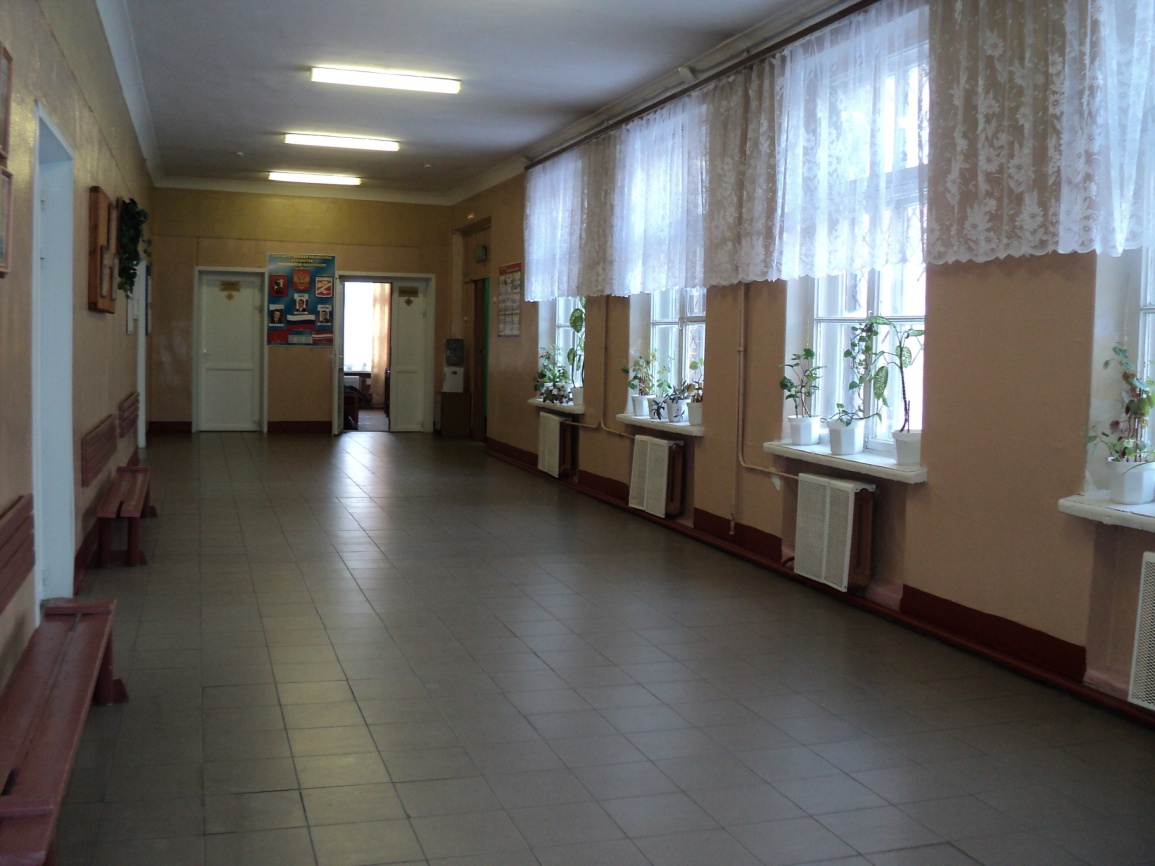 БИБЛИОТЕКА
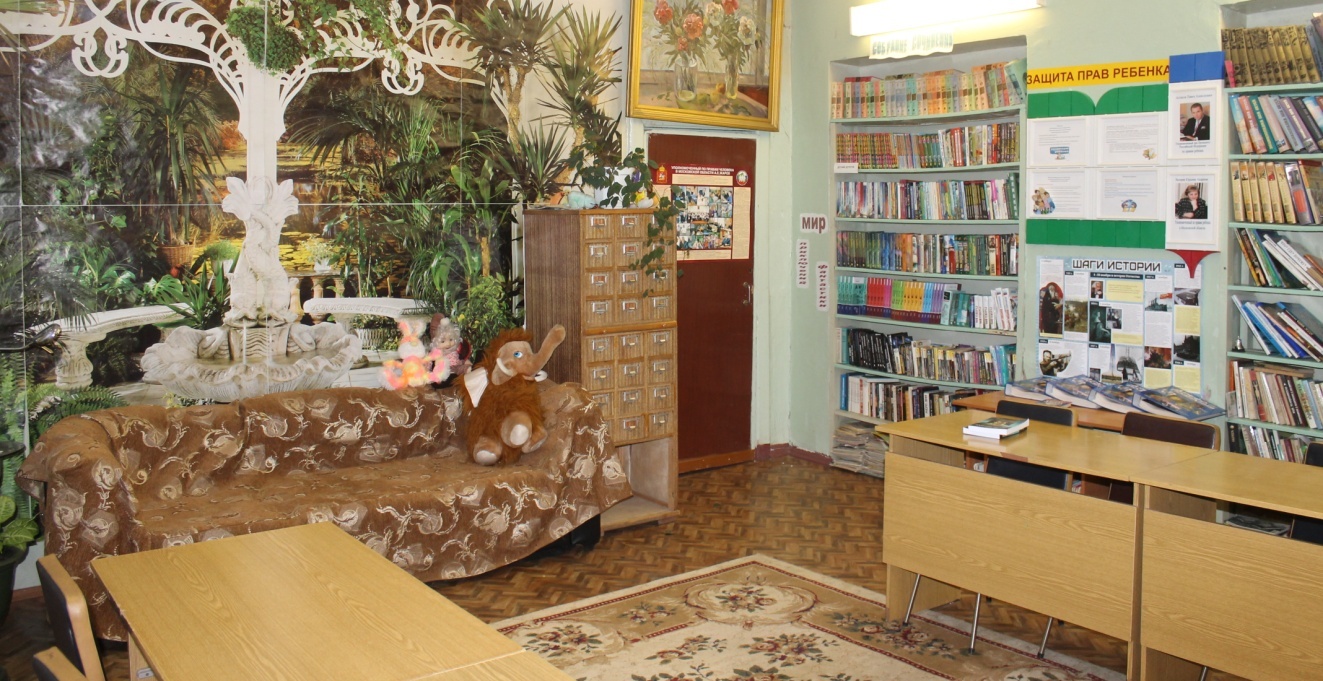 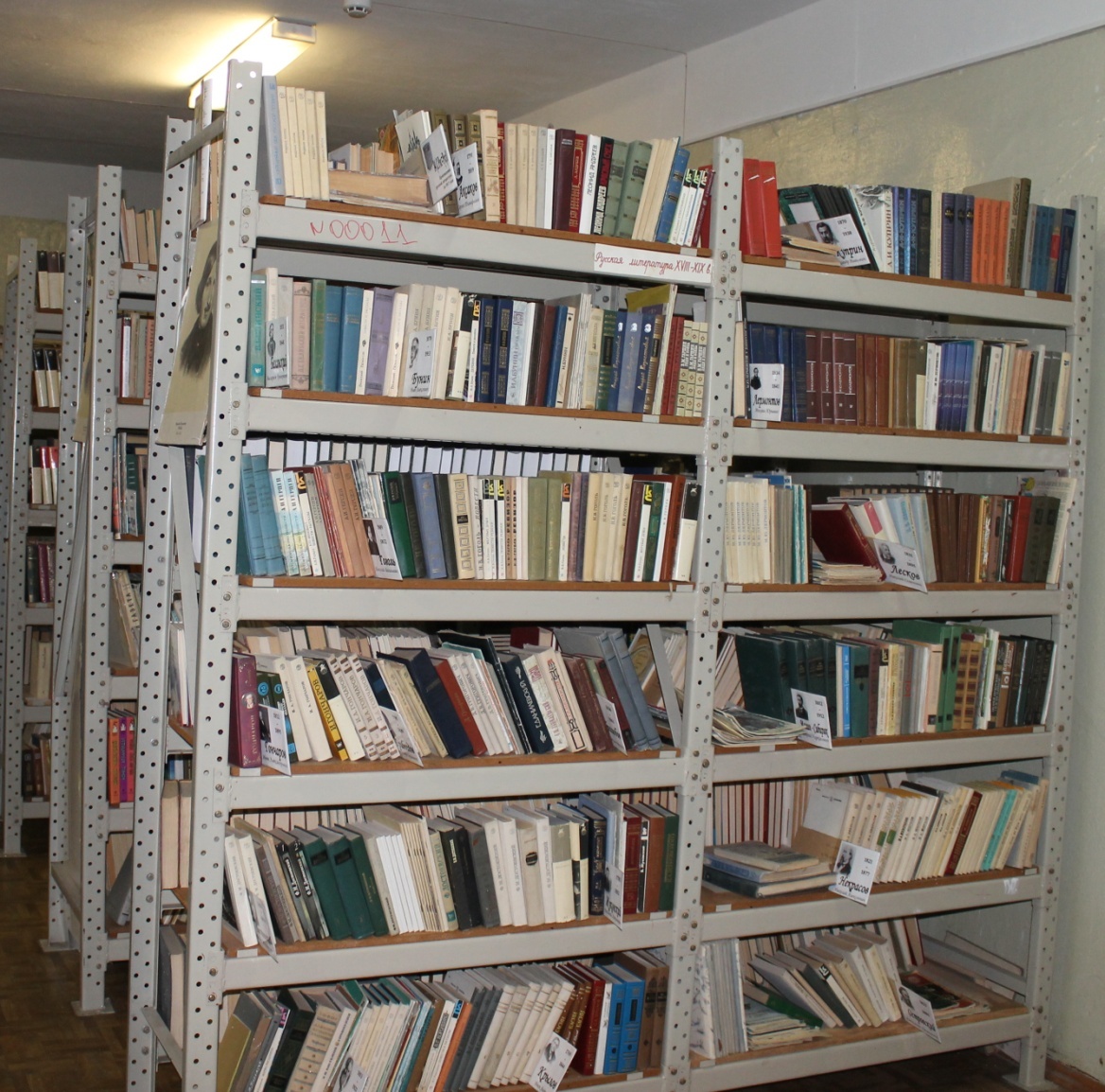 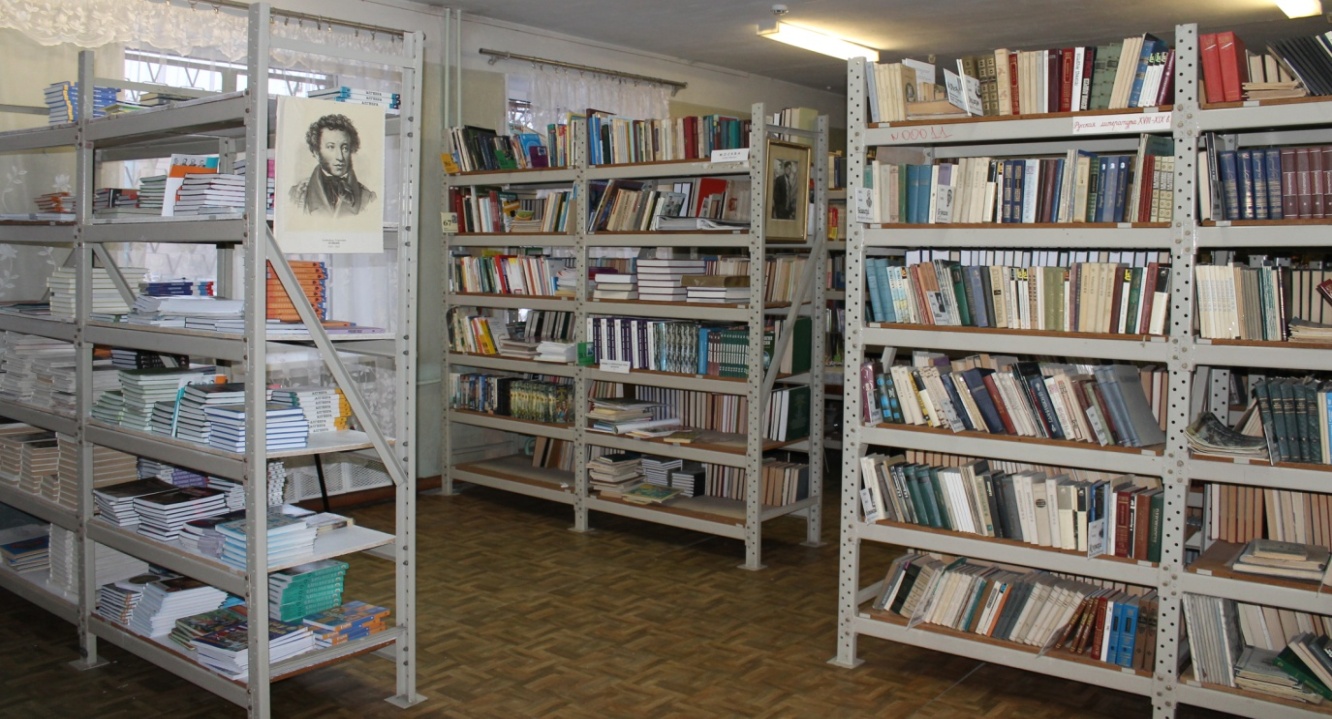 П
МЕДИЦИНСКИЙ КАБИНЕТ
Процедурная
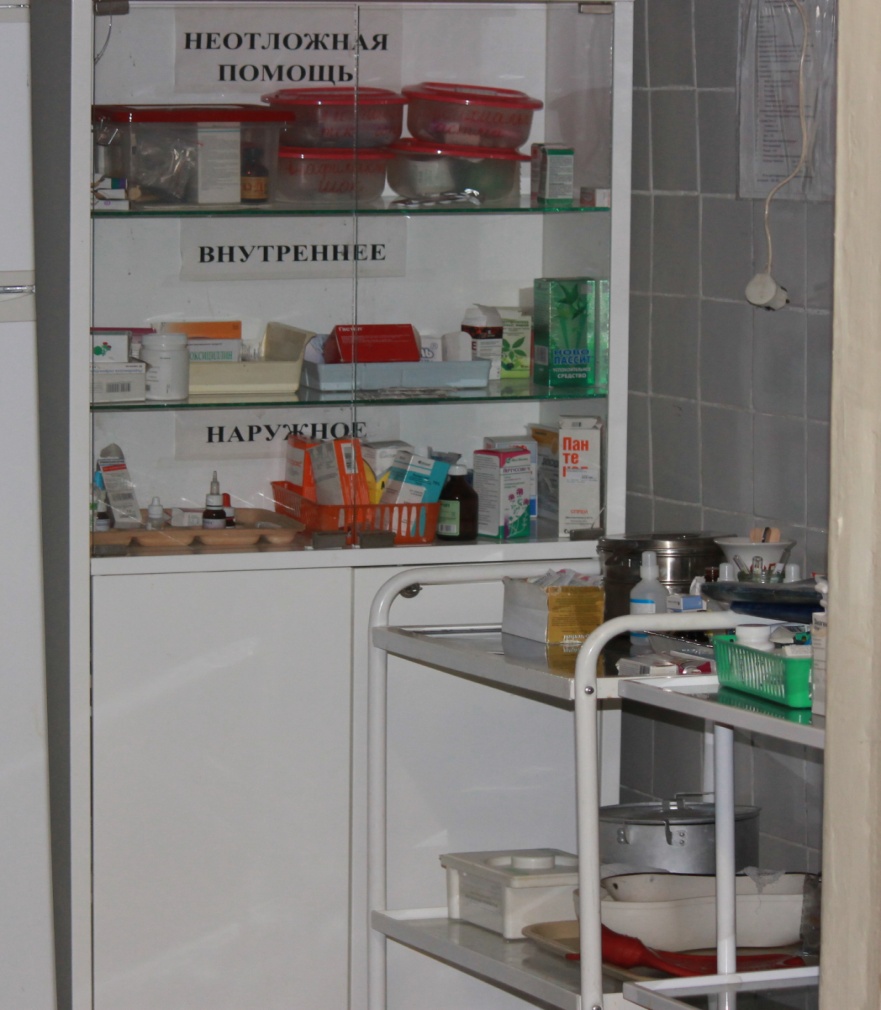 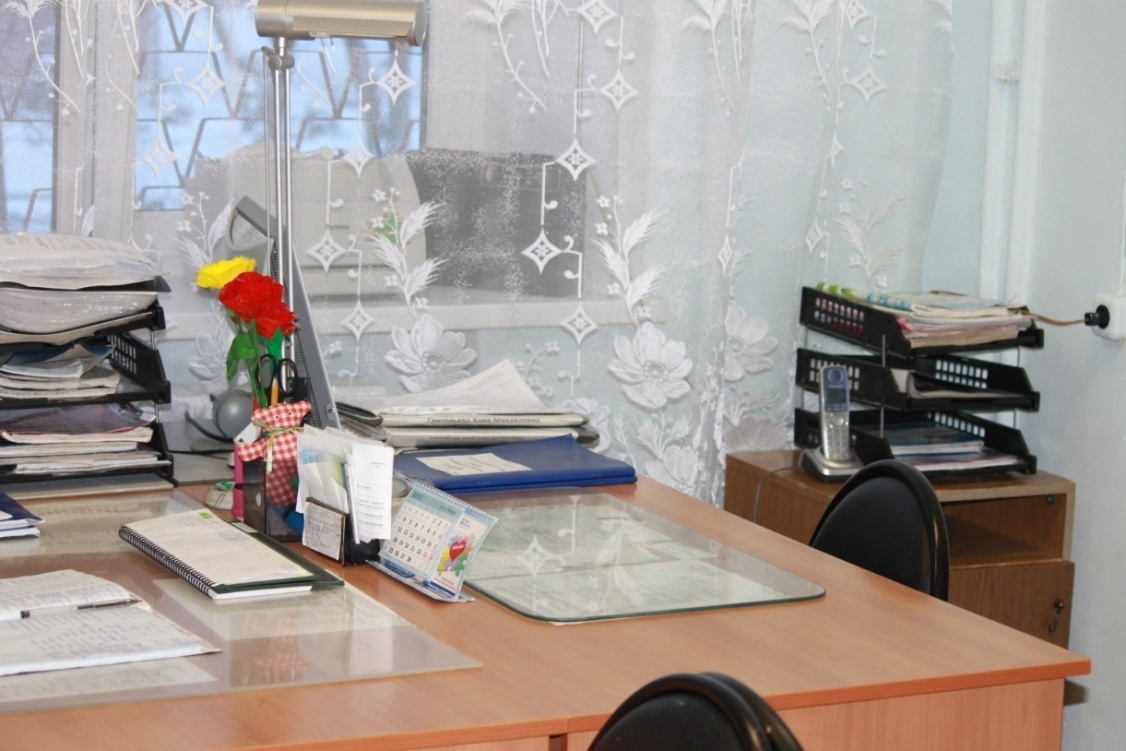 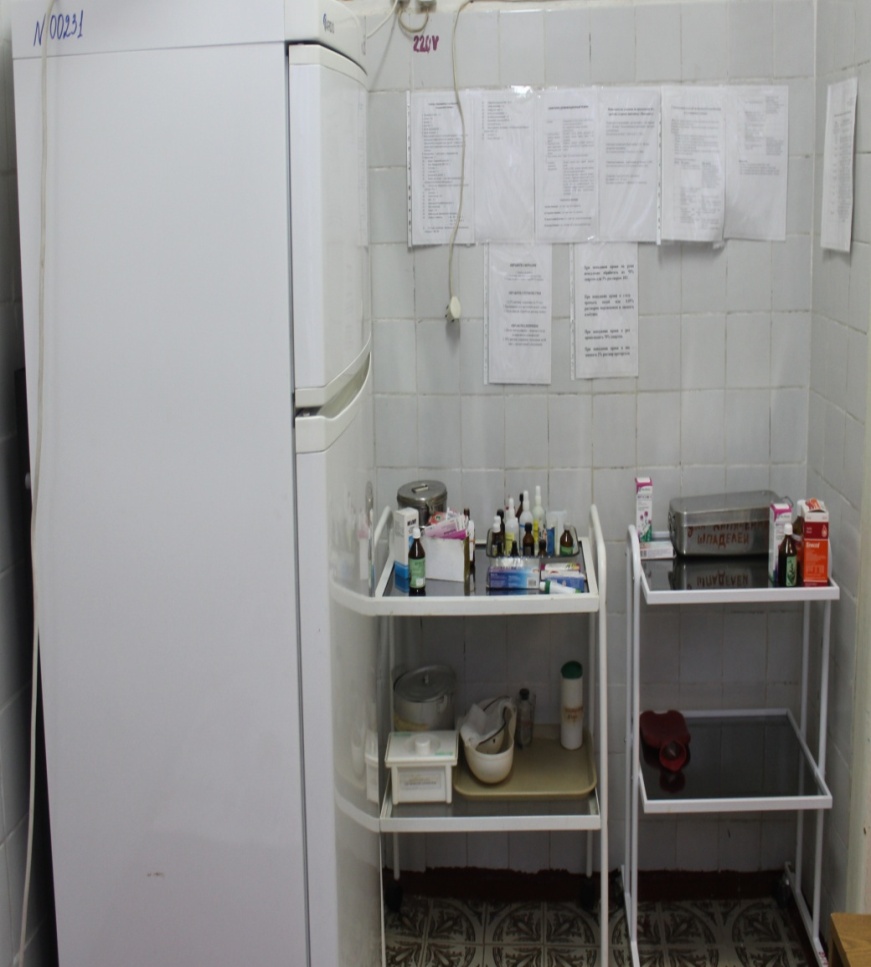 СТОЛОВАЯ (ОБЕДЕННЫЙ ЗАЛ )
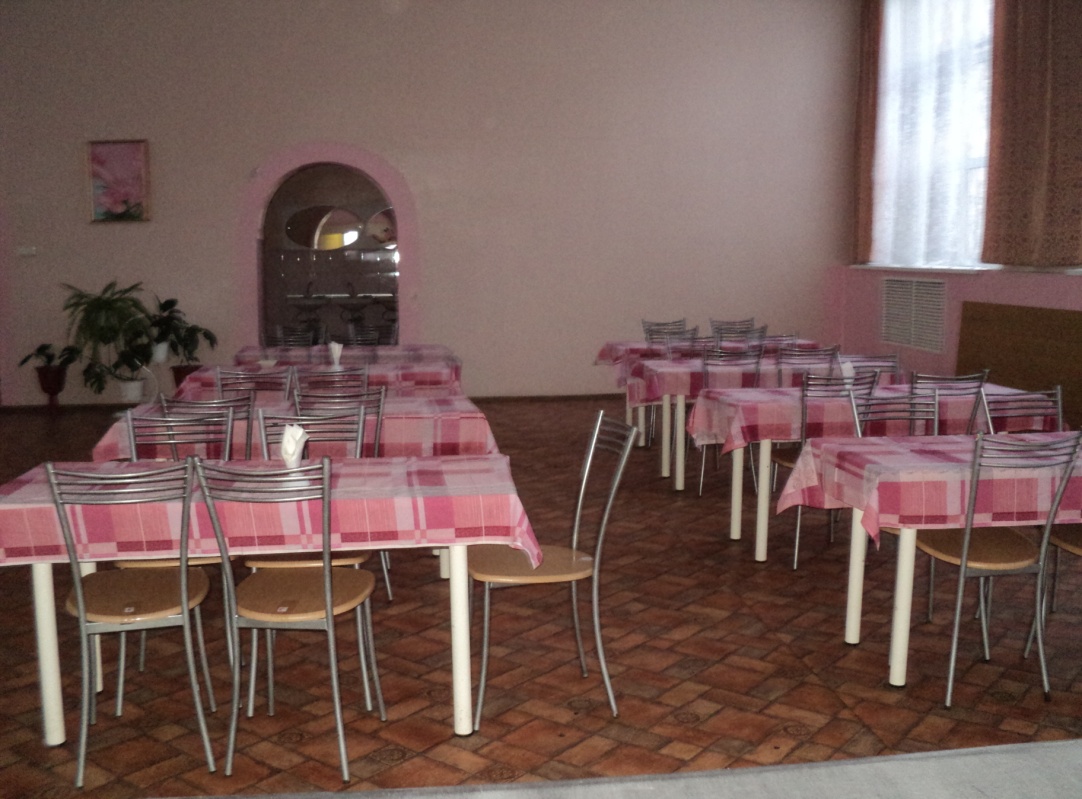 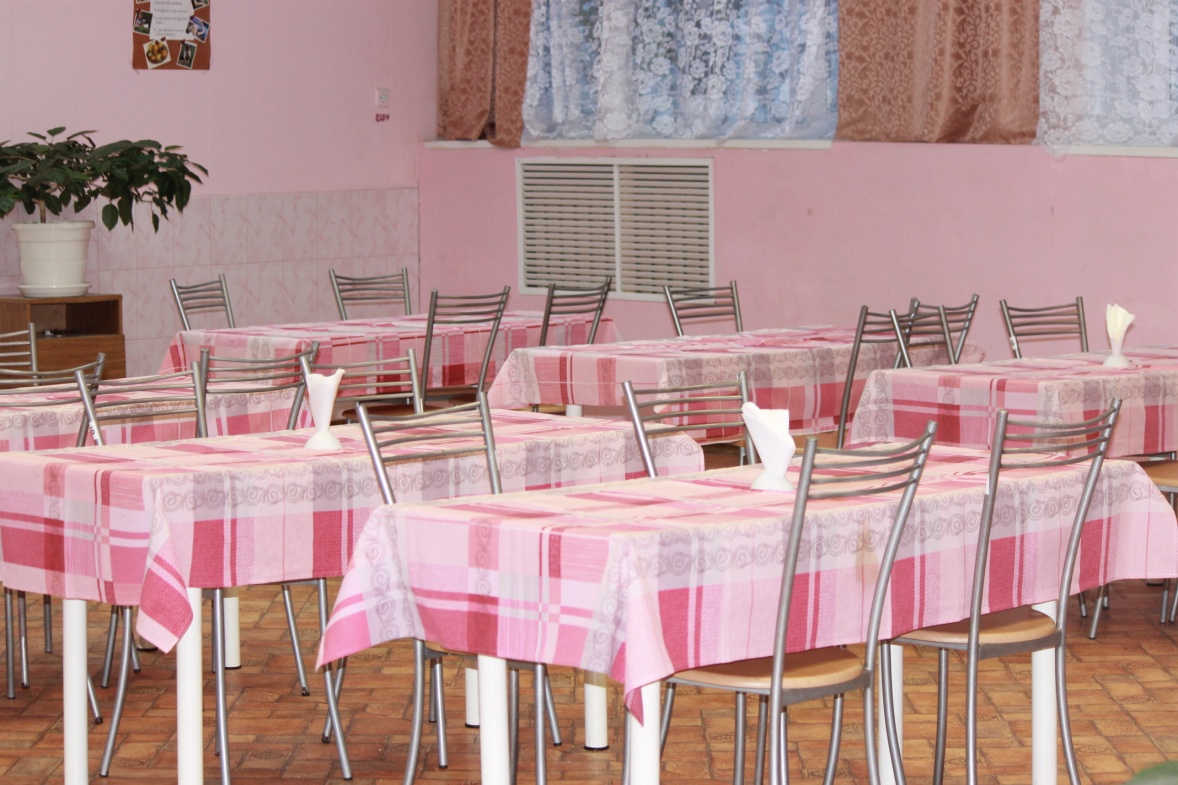 СТОЛОВАЯ (ЦЕХА)
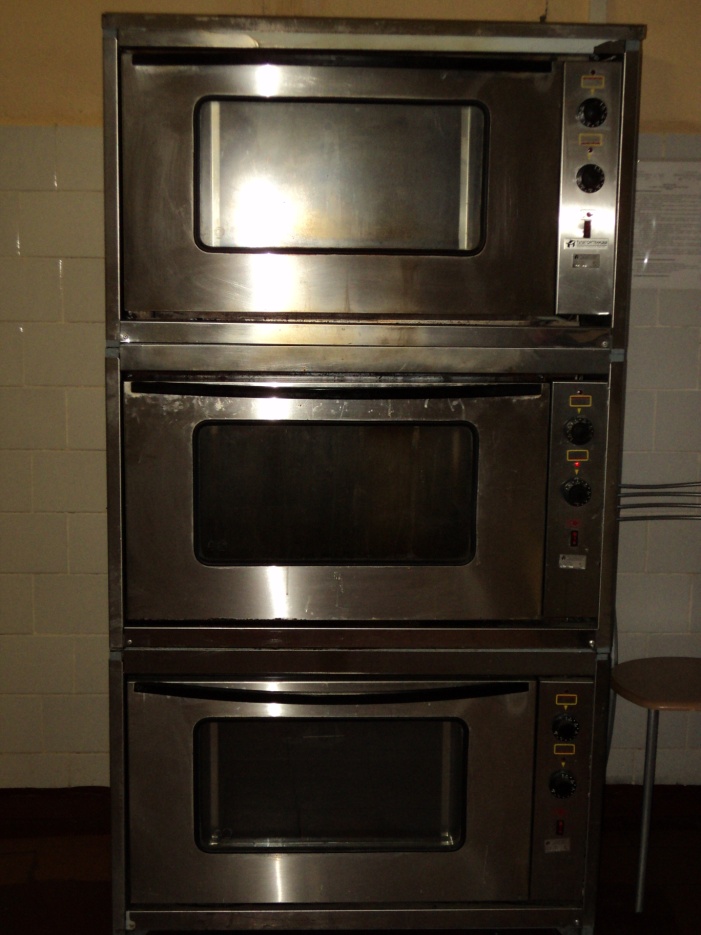 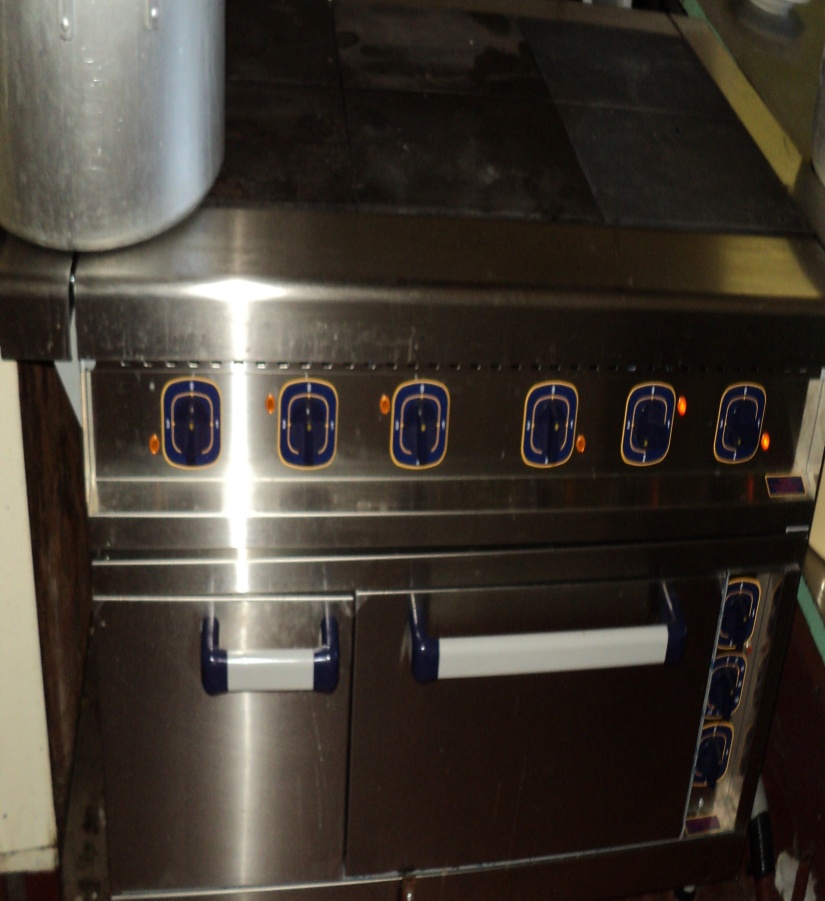 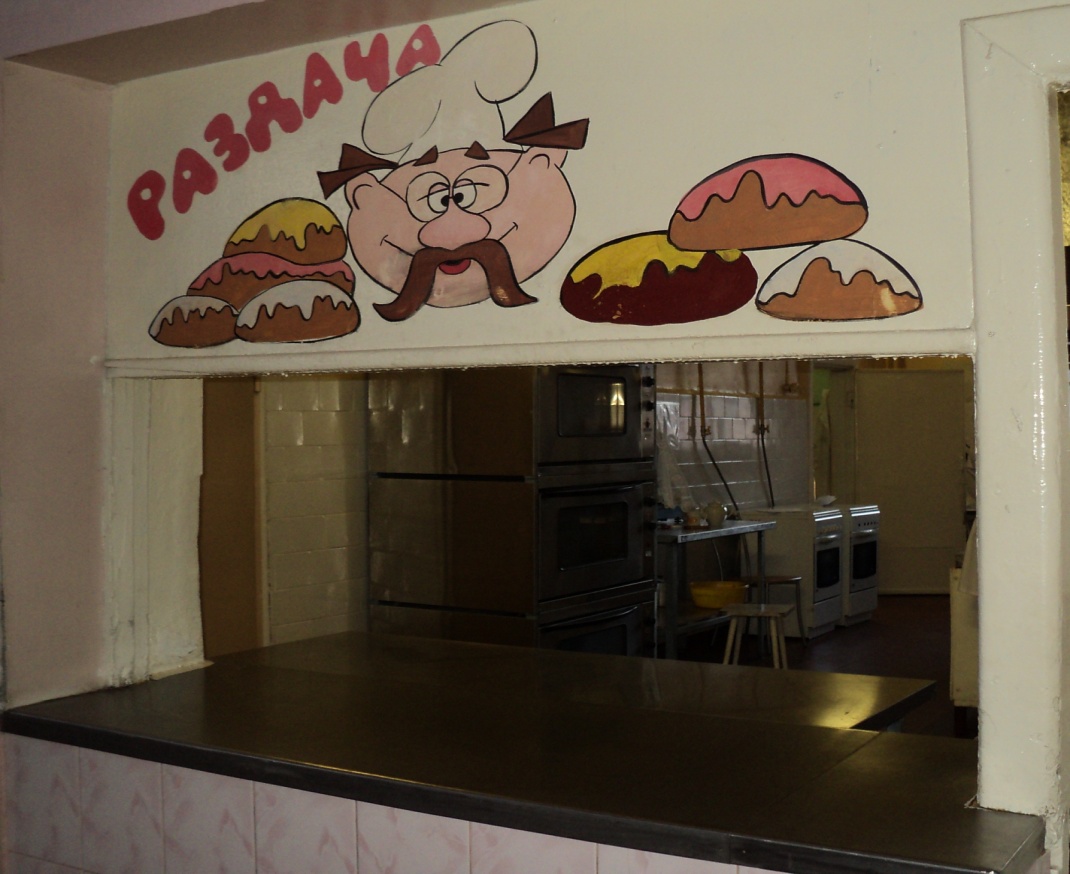 Учебно-спортивная зона
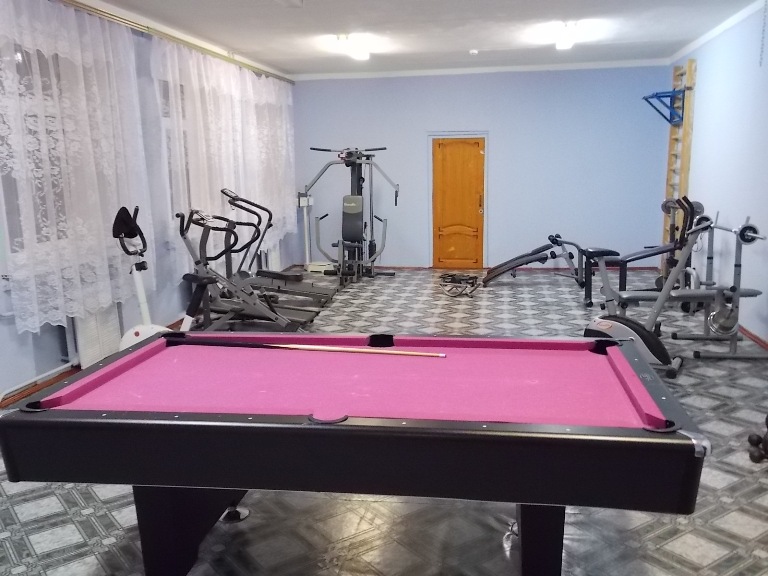 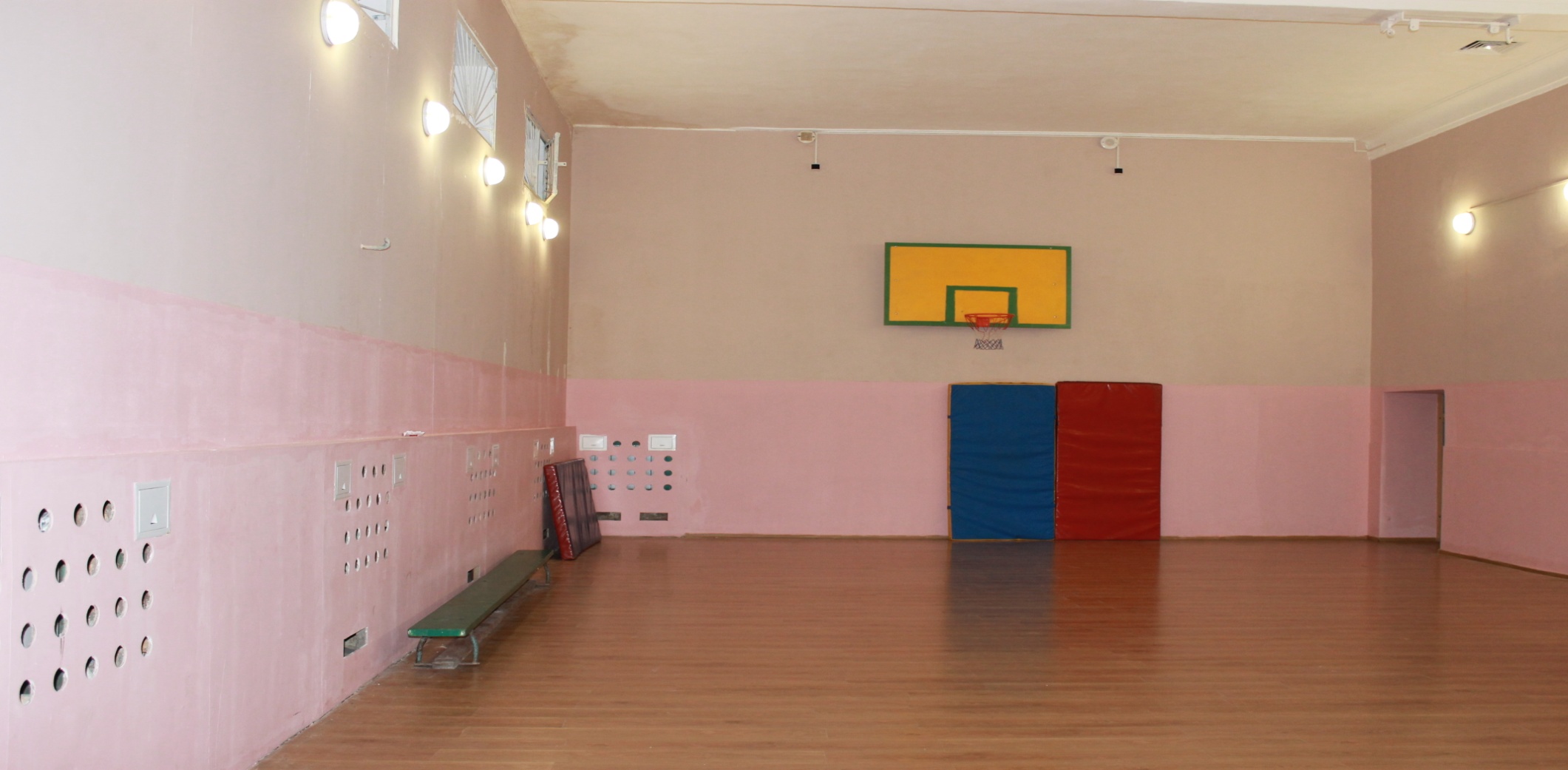